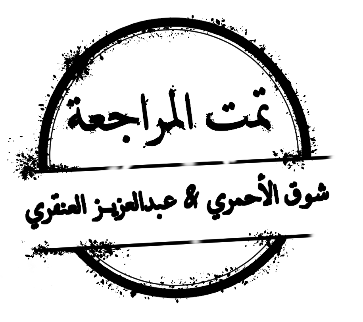 Biochemistry
Editing file
“ There is nothing permanent except change. “
- Heraclitus
Metabolic Syndrome
By the end of this lecture, the students should be able to:

Define metabolic syndrome, insulin resistance and dyslipidemia

Discuss the risk factors for metabolic syndrome and other medical conditions associated with it

Define the diagnostic criteria for Metabolic syndrome

Discuss the management of metabolic syndrome and current treatment options
Overview
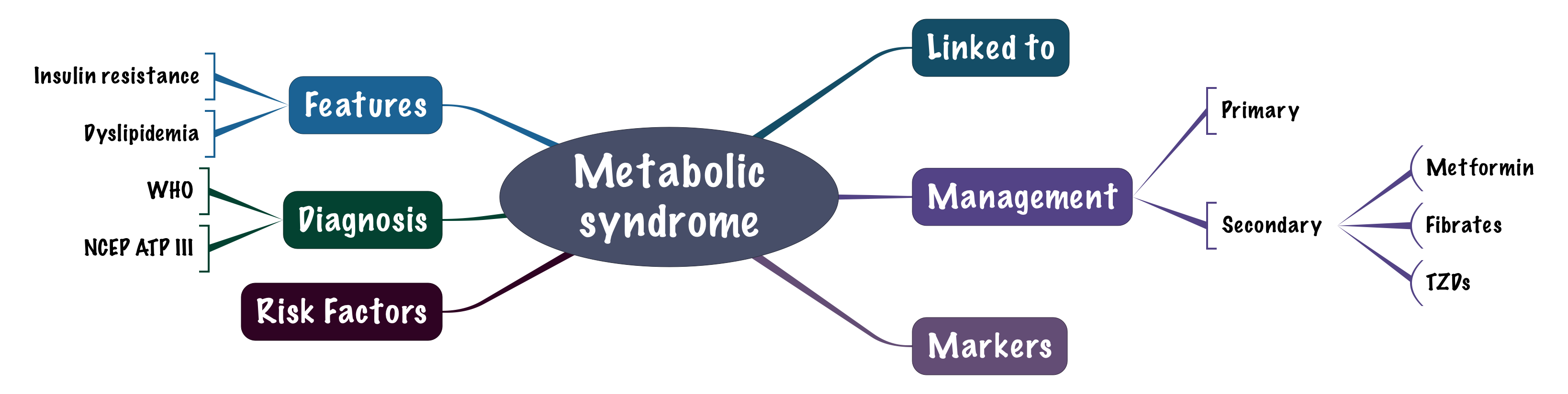 Metabolic Syndrome
Metabolic syndrome by itself isn’t a disease, They are metabolic abnormalities that considered as risk factor.   All these risk factors put together, they were given different names before metabolic syndrome like: syndrome X, insulin resistance syndrome etc..
Metabolism syndrome starts with obesity, leading to other problems.
It is a combination of metabolic abnormalities which increase the risk of heart disease, diabetes and other diseases.
Features of metabolic syndrome
Obesity is a component of metabolic syndrome It has to be there
Molecular signals originating from the increased mass of adipocytes are predominantly reflected in the following metabolic abnormalities: The more metabolic abnormalities present the higher the risk to develop disease are there
1. Dyslipidemia .    2. Glucose intolerance .
3. Insulin resistance. .    4. Hypertension .
Insulin Resistance
As an obese person There’s a high amount of lipids, which getting oxidized so, we need more insulin to function and maintain glucose level. Obese people eat more and have a much higher glucose level in their body. To bring it down slowly the body requirements of insulin become more and more, usually the body is still able to maintain the low normal glycemic state but later on, the glucose and lipid start targeting B-cells of pancreas and insulin production declines. That’s why people  who have DM type 2 for years eventually take insulin, it affects insulin receptor also causing insulin resistance.
Hydrolysis of stored fats  high plasma FFAs

Reduction of glucose uptake/use by cells (muscle)

Reduction of glycogenesis  hyperglycemia

Compensatory hyperinsulinemia causes down regulation of insulin receptor

Defects in insulin receptor
Explanation
When there’s low level of insulin it affects the enzymes that required in glycogenesis. All of this with glucose present in the blood that is not taken up by muscles and adipose tissue and the glucose going to the liver isn’t used for glycogen synthesis but it goes out from the liver. 
Even if the glycogen synthesis is working fine, there’s a limit of how much glycogen can be stored in the liver only 5% of the liver’s mass and after this limit it automatically shut off so we can’t have overload of glycogen, and the rest of glucose is resent into the circulation again. All of this contribute to make hyperglycemia
How obesity cause insulin resistance?
When a person is obese, initially adipocytes or adipose tissue are storage for TAGs, whatever excess of carbohydrates or fat, are all stored in adipocytes. It’s not just for storage it’s an endocrine organ releasing a whole lot of hormones and other molecules some of them are adiponectin, lectin, resistin, IL-6, IL-1B and a lot more cytokines. All these put together and called adipokines, most of these molecules are pro-inflammatory molecules So, obesity can be considered as a Low grade chronic inflammation.
All these signals coming from adipocytes cause a metabolic abnormalities such as dyslipidemia, glucose intolerance, insulin resistance and hypertension.
Dyslipidemia
We have lipoprotein lipase which is in the plasma . Lipoprotein lipase cleaves the proteins that carries lipids that required for the cells (we have to cleave the proteins from the lipids to make cells take the lipids), its function is inhibited when insulin is low or there’s insulin resistance.   Another enzyme we have is hormone sensitive lipase when insulin is low the activity of this enzyme goes up causing breaking of TAGs stores in adipocytes,
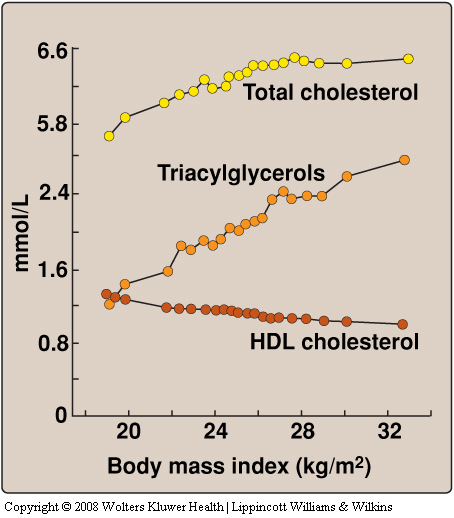 So when insulin decreased we have 2 things are happens, 
1- lipoproteins in the blood can’t be broken so we aren’t able to uptake the TAGs and can’t clear the load from the blood.
2- the TAGs in the adipocytes that are broken down are going back into the liver and get repackaged into VLDL and resent back to the blood, so now the blood have a high amount of VLDL in the blood causing hyperlipidemia
Risk factors for Metabolic Syndrome
e.g: Asthma drugs
Metabolic Syndrome is linked to:
Diagnosis
WHO criteria (1999):
One of the following:
Impaired glucose tolerance Prediabetes
Diabetes mellitus
Insulin resistance
not all obese people have insulin resistance, and there some people who have normal weight have insulin resistance
PLUS two of the following:
Any one of the above + any 2 from the table
We don’t go with BMI a lot because we focus on waste circumference; we care about visceral fat more than BMI
Diagnosis
NCEP ATP III Guideline (2002)
If any 3 or more of the following risk factors are present:

Waist circumference:   
 Men >102 cm (>40 in)
 Women >88 cm (>35 in)
Triglycerides >150 mg/dL
Don’t memorize the numbers for the exam you’ll be asked about the criteria that involved?
HDL cholesterol: 
Men <40 mg/dL  
Women <50 mg/dL 
Blood pressure 130/ 85 mm Hg
Fasting glucose >100 mg/dL
WHO focused on insulin resistance while here they focused on those five a person can be classified with metabolic syndrome even if he’s not glucose impaired”
*NCEP: National Cholesterol Education Program
*ATP: Adult Treatment Panel
Markers of Metabolic Syndrome
PAI 1 Is high
Usually we don’t measure insulin a lot rather than we measure insulin sensitivity by a rule: 
HOMA-IR = amount of glucose X amount of insulin / 22.5
If 1.9< early resistance, 2.9< significant resistance 
* LDL should be high HDL should be low
** Initially leptin is high but with progression of obesity it’ll decrease to be normal and adiponectin will be low
Managing Metabolic Syndrome
Primary intervention: 
 -Lifestyle changes
Because Smoking is a risk factor for a lot of other diseases like cardiovascular disease
 it increases BMR that’s why smoker have less bodyweight than non smokers. Heavy smokers have more body weight than light smokers because of an unknown mechanism but what we know is that it’s affects fat deposition and increases visceral fat distribution in abdominal region that’s why they have more weights and waist circumference and less muscle mass in the hips.
Weight reduction 
It will Increases insulin sensitivity and decreases blood pressure
Smoking cessation
1- Target BMI < 25
2- Reduced intake of calories and fats
3- More physical activity
Managing Metabolic Syndrome
Secondary intervention:
- Medication to treat existing risk factors
Statins are anti cholesterol ; they inhibit HMG CoA reductase which is a rate limiter for cholesterol synthesis and that’s how it lowers cholesterol.
Management of:
Aspirin for CVD** prevention
*Thiazolidinedione
**Cardiovascular disease
1- Blood pressure (anti-hypertensive drugs)
2- Lipids (statins, fibrates)
3- Blood glucose (metformin, TZDs*)
Lowering blood pressure
Without using drugs
*Systolic blood pressure
Lowering blood pressure
Hypertension and clotting disorders (by drugs)
If his body weight is high or he has a high tendency to familial metabolic diseases, they’re put on aspirin
Current Treatment
Metformin
When there’s insulin resistance (the cell can’t take up the glucose) the body perceives starving mode and the liver starts gluconeogenesis to make glucose which is a way to get hyperglycemia.
If we give metformin to obese person who doesn’t have diabetes, it can lower body weight by decreasing lipid synthesis and blood glucose
Fibrates
Used to:  Reduce blood lipid level
Mechanism of Action:
Activate transcription factor :
Peroxisome proliferator activated receptor-α (PPAR-a)
Activated PPAR- α  transcription of genes of lipid degradation / uptake by the cells:
Carnitine : palmitoyl transferase I (enhances FA uptake into mitochondria)
Lipoprotein Lipase (Explained at slide 7)
Stimulates apoAI and apoAII protein synthesis (major proteins in HDL)
Increase production of HDL
This Transcription factor present mainly in the liver, When PPAR- α  is activated it affects transcription of genes for lipid degradation or uptake by cells 
how is that? this transcription factor increases the molecules and protein required for this process.
Thiazolidinediones (TZDs)
SUMMARY:
SUMMARY:
QUIZ
Q1 : Which one of the following is correct in metabolic syndrome?
High Serum TGs
High HDL
Hypoglycemia
Glucose tolerance

Q2 : Which one of the following is correct about insulin resistance?
Cells have an increased response to insulin
High plasma FFA 
Low plasma Insulin 
Hypoglycemia

Q3 : Which one of the following is the unifying factor (common factor) between dyslipidemia and insulin resistance? 
Liver fat
Hyperglycemia 
Smoking
Hypertension
Q4 : Which one of the following is a marker for metabolic syndrome?
Low LDL 
Increased Adiponectin
High IL-6
Decreased Leptin

Q5 : Which one of the following is a good management plan for hypertension?
Low dose diuretic 
Aspirin
Statins
Metformin

Q6 : Which one of the following is correct about a goal for treatment of hypertension in terms of blood pressure? 
Blood pressure > 140/90 mmHg
Blood pressure < 130/80 mmHg
Blood pressure < 110/60 mmHg
Blood pressure < 100/50 mmHg
QUIZ
Q7 : 60 year old woman came to your clinic with her daughter who is a medical student.(same girl in lecture 3)
She says that she is worried about her mother because she is obese and has hypertension.
But because she knows you’re a good doctor, she wanted to confirm a few things with you

A) What other features may compromise metabolic syndrome?
Hyperglycemia, Low HDL, Hyperinsulinemia, high serum TGs, Hypertension & obesity.

B) What are the risk factors for metabolic syndrome?
 Smoking, Obesity, Alcoholism, Sedentary lifestyle, hypercortisolism & mutation of insulin receptors.
C) What is the management of metabolic syndrome?
Primary intervention: Smoking cessation and weight reduction 
Secondary intervention by pharmacotherapy:
For hypertension and clotting disorders: Anti hypertensives and aspirin. 
For hyperglycemia: Metformin and Thiazolidinedione (TZDs) 
For Dyslipidemia: Statins and Fibrates
Suggestions and recommendations
1) A    2) B    3) A   4) C   5) A    6) B
Khaled Alissa
Mohannad alzahrani
Abdulaziz alhusaini
Laila mathkour
Zainah Alkaaf